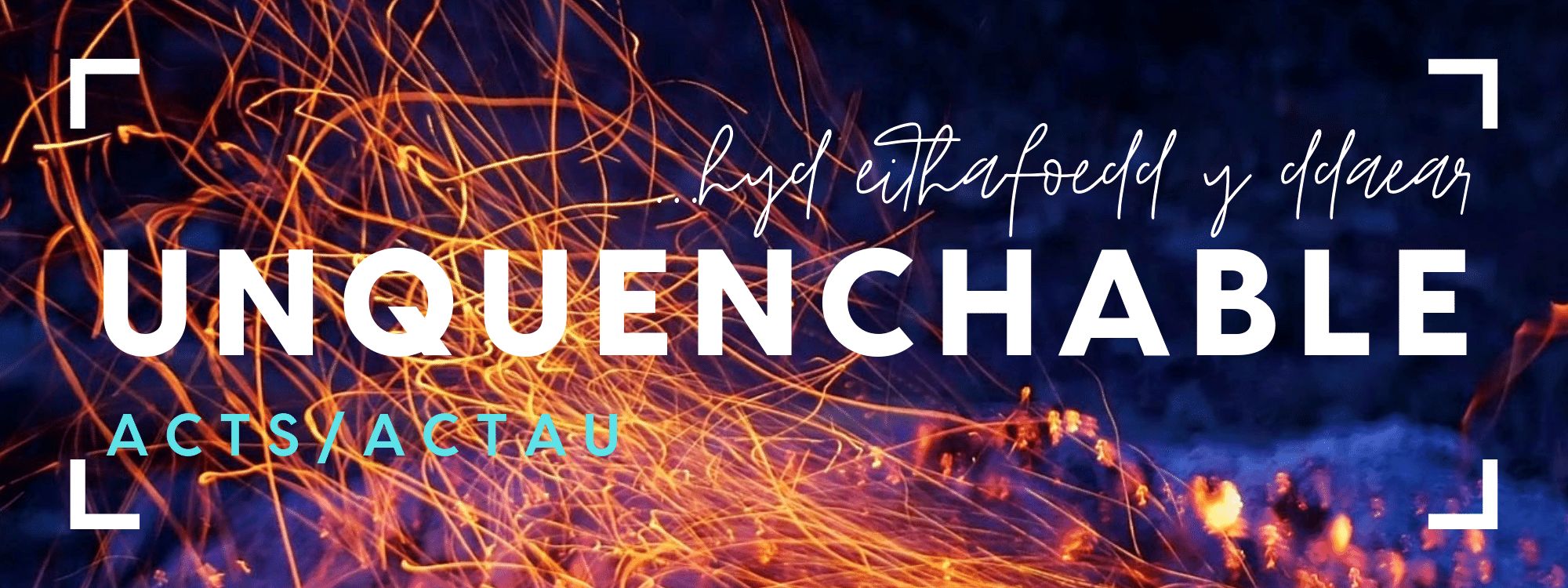 Acts/Actau  6:1-7
It’s all ministry…
Acts 6 (ESV)  Seven Chosen to Serve

1Now in these days when the disciples were increasing in number, a complaint by the Hellenists arose against the Hebrews because their widows were being neglected in the daily distribution.

2 And the twelve summoned the full number of the disciples and said,

“It is not right that we should give up preaching the word of God to serve tables.

3 Therefore, brothers, pick out from among you seven men of good repute, full of the Spirit and of wisdom, whom we will appoint to this duty. 

4 But we will devote ourselves to prayer and to the ministry of the word.”
5 And what they said pleased the whole gathering, and they chose Stephen, a man full of faith and of the Holy Spirit, and Philip, and Prochorus, and Nicanor, and Timon, and Parmenas, and Nicolaus, a proselyte of Antioch. 

6 These they set before the apostles, and they prayed and laid their hands on them.

7 And the word of God continued to increase, and the number of the disciples multiplied greatly in Jerusalem, and a great many of the priests became obedient to the faith.
CONTEXT



Joshua in the Old Testament…Acts in the New Testament


Chapter 6:7	Growth Point
5 And what they said pleased the whole gathering, and they chose Stephen, a man full of faith and of the Holy Spirit, and Philip, and Prochorus, and Nicanor, and Timon, and Parmenas, and Nicolaus, a proselyte of Antioch. 

6 These they set before the apostles, and they prayed and laid their hands on them.

7 And the word of God continued to increase, and the number of the disciples multiplied greatly in Jerusalem, and a great many of the priests became obedient to the faith.
CONTENT


Verse 1	The Problem:  Grumbling

External Problems:  	Opposition and persecution
Internal Problems:  	Over money and food
CONTENT


Verses 2-6	The Solution:  	

Openness
Priorities
Ministry
CONTENT


Verse 7	The Outcome:  	

		Growth:  Jerusalem evangelised
QUESTIONS

  What are our priorities? (v3 and Matt 6:33)

A radical Ayatollah or spiritual Apathy – which is deadliest and how do we avoid apathy?